1
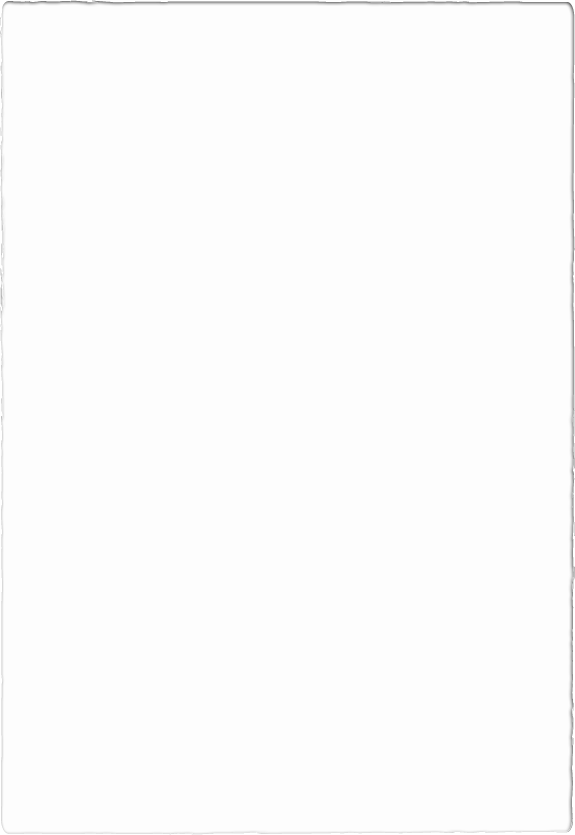 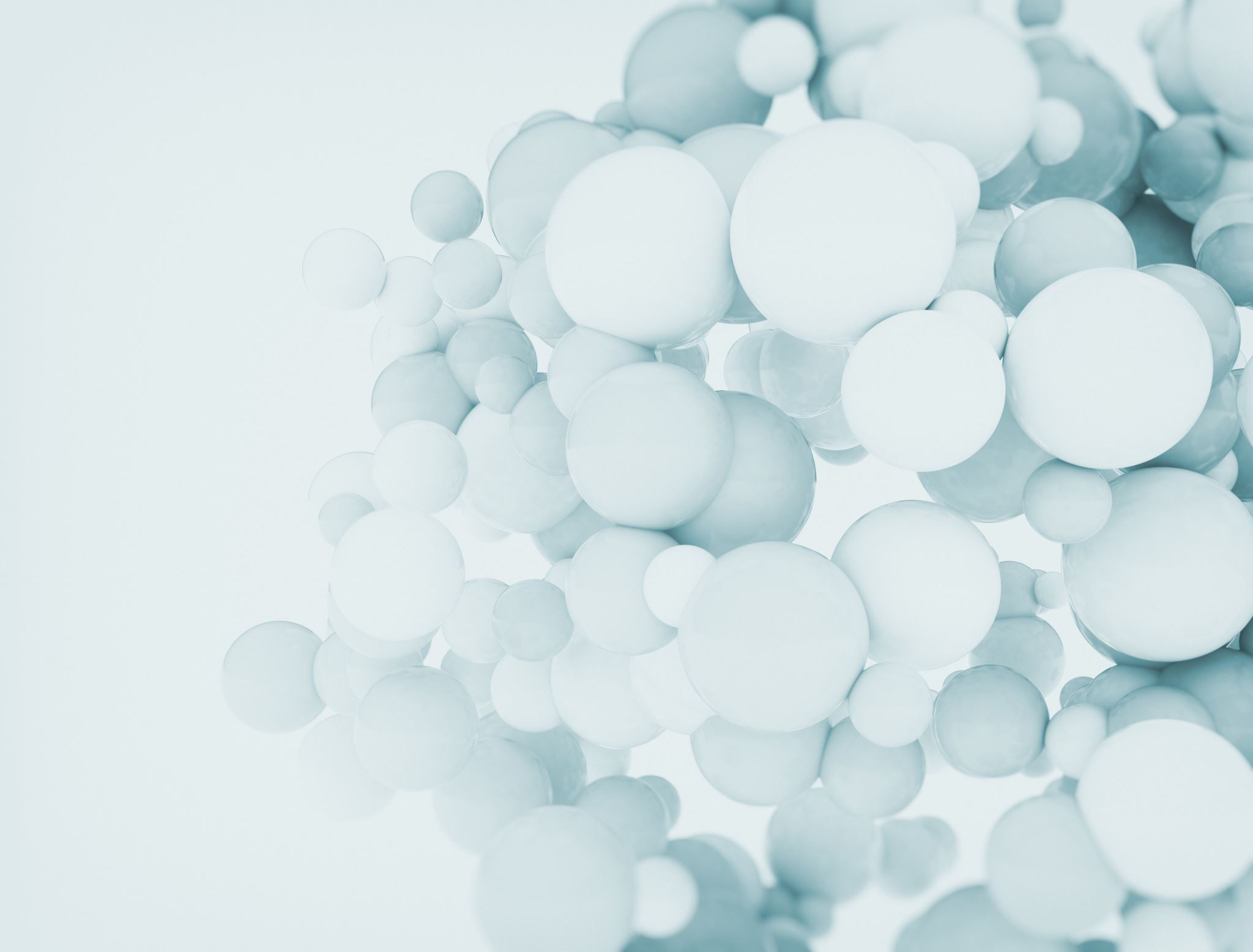 SQL
Structured Query Language
What is SQL?
2
SQL is the language used to preform actions such as update,
 retrieve, manipulate and store data on a relational database,
3
interesting facts
-SQL was developed by IBM Donald D. Chamberlin and Raymond F. Boyce in the early 1970s
-it was initially called SEQUEL that is (structured English query language )
-SQL is powerful language that uses a simple English sentences
-SQL is a Declarative Language
4
Features
-SQL has well-defined stranders 
-SQL is easy to learn 
-With the help of SQL, one can create multiple views
-Portability of code in SQL is a prominent feature
5
data and data base
6
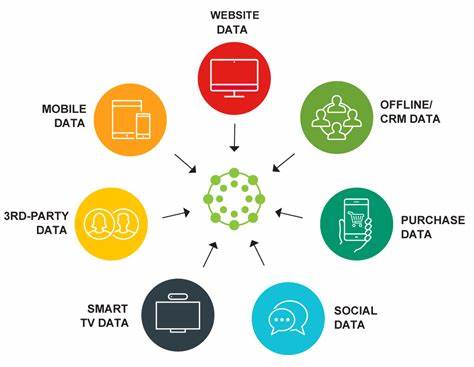 What is data ?
https://www.lotame.com/the-hard-and-fast-rules-of-data-collection/
Database is an organized collection of data where the data is stored and accessed electronically from computer system.
7
What is Database?
Databases kinds:
 
-Distributed database
-Object oriented database
-Centralized database
-Operational database
-Graph database
-NoSQL database 
-Cloud database 
-Relational database
8
Few popular Databases
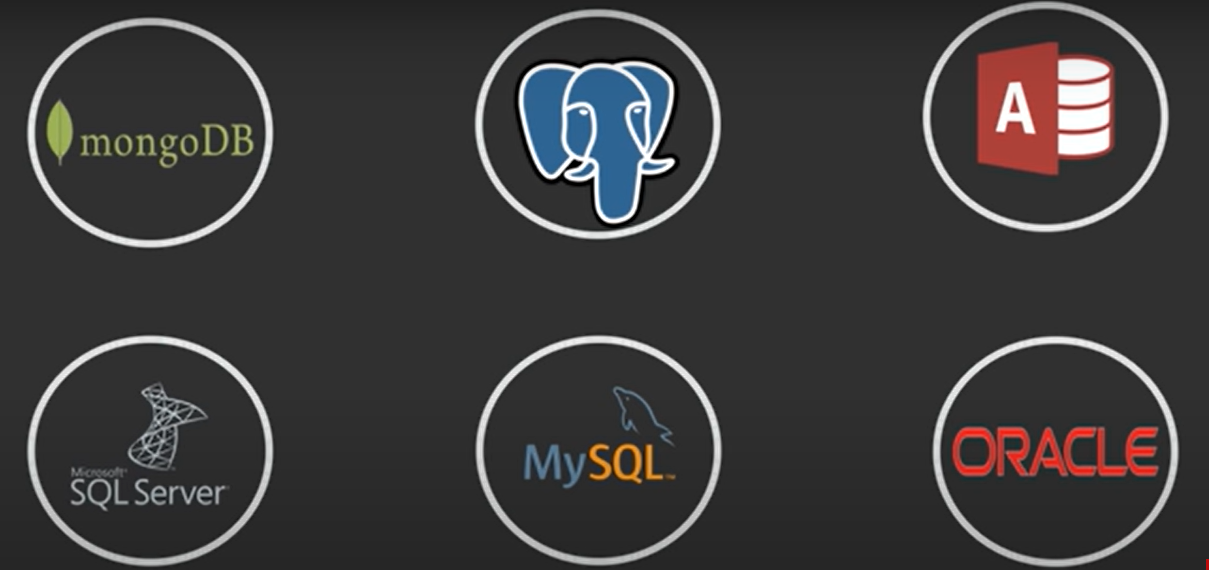 9
What is a Table
A table in database Is nothing but a collection of data in tabular way it consists of rows and columns, the table contains data elements also known as values using a model of vertical columns and horizontal rows
10
Summary
-What is SQL
-What is data, database, table
-Some basic SQL queries
11
Thank you